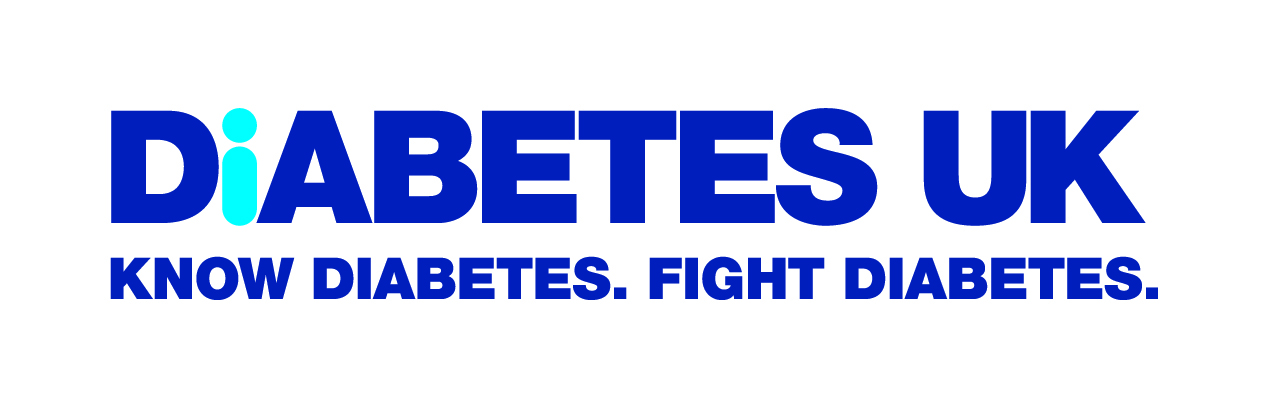 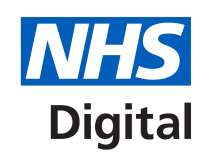 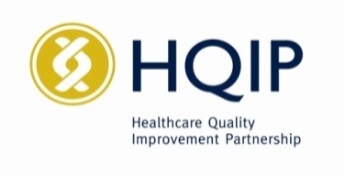 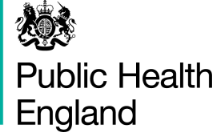 National Diabetes Foot Care Audit 2014-2016
England and Wales
Published 7 March 2017
The National Diabetes Foot Care Audit (NDFA) measures care structures, patient management and care outcomes for people with active diabetic foot disease. Any health care provider treating diabetic foot ulcers can submit data.

This is the second annual report and includes data on 11,073 patients who underwent first expert assessments between 14 July 2014 and 8 April 2016 for 13,034 new ulcer episodes, at 173 specialist foot care services.
Recommendations
Key findings –

Structures and processes
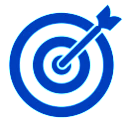 Following the findings of the audit report, in order to improve outcomes for 
people with diabetic foot disease, the audit recommends that:
Structures:

Are NICE recommended care structures in place?
Ensure that your local diabetes specialist foot care services participate in NDFA to help improve the disabling, lethal and costly consequences of diabetic foot	
	                  disease.
If you get poor circulation (peripheral artery disease or ischaemia) seek 
advice about how to prevent 
foot ulcers.
No. Less than half of responders confirmed all three care structures were in place (43 per cent), and only 54 per cent of commissioners responded to the survey in 2016.
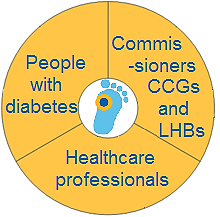 If you get loss of feeling (neuropathy)  seek advice about how to prevent foot ulcers
Ensure your  
local services
have an easily
accessible
diabetes
specialist  foot
care team.
Processes:

Time to first expert assessment by the specialist foot care service and ulcer severity
Two-fifths of the ulcer episodes referred by a health professional had an interval of two or more weeks before their first expert assessment (40 per cent).
If you get a 
new  foot ulcer, 
seek quick referral 
to a local specialist diabetes foot care service.
Appoint a lead 
to work with local providers to review services and local care pathways, and ensure pathways meet NICE guidelines, using audit findings for the local area.
Almost one-third of ulcer episodes were self-referred (30 per cent). Self-referring patients were less 
likely to have severe ulcers (34 per cent).

Patients not seen for two months or more were most likely to have severe ulcers 
(58 per cent).
Petition Clinical Commissioning Groups 
and NHS Trust /Local Health Board executives to provide diabetes specialist foot care teams if not established.
Create simple and rapid referral pathways
Participate in NDFA to collaborate in this nationwide drive to improve the outcomes for diabetic foot disease
Outcomes, Results and Findings
Alive and ulcer-free
Patient characteristics
 What were the characteristics of patients at assessment ?
Ulcer healing

What characteristics are associated with being alive and ulcer-free?
Ulcer characteristics
What were the patients’ ulcer characteristics 
at assessment?
How do outcomes relate to ulcer characteristics and the  time to assessment?
What proportion of ulcers were healed after 12 and 24 weeks?
One third of people 
still had ulcers and almost one in twenty had died, 24 weeks after assessment.
The average patient was age 67 years  and had diabetes 15 years. 13 per cent had Type 1 diabetes, and 87 per cent had Type 2 diabetes.

43 per cent met the NICE HbA1c ≤58 mmol/mol target.
Worse ulcer healing was associated with having any of the 6 SINBAD elements, having Charcot foot disease and not being seen for 
2 months or more.
Almost half of ulcer episodes were graded severe (SINBAD ≥ 3) at assessment (46 per cent).

3 per cent of ulcers had signs of active or possible Charcot foot disease.
People with less severe ulcers were  almost twice as likely to be alive & ulcer free at 12 weeks (60 vs. 35 per cent)
People seen within two weeks are more likely to be alive and ulcer-free than those seen later.
www.digital.nhs.uk 
enquiries@nhsdigital.nhs.uk
0300 303 5678
The full annual report and local level reports can be found at: http://www.digital.nhs.uk/pubs/ndfa1516
Copyright © 2017 Health and Social Care Information Centre 
NHS Digital is the trading name of the Health and Social Care Information Centre